Program Software602 Form Filler
Systémové požadavky:
Před zahájením instalace se přesvědčte, že máte na cílovém počítači právo instalovat nové aplikace, tj. administrátorská práva, a že počítač, na který budete Software602 Form Filler instalovat, odpovídá systémovým požadavkům Software602 Form Filler:Operační systém:
 Windows Vista (SP2)
 Windows 7 (SP1)
 Windows 8
 Windows 8.1
 Windows 10
Poznámka: Software602 Form Filler není možné instalovat a provozovat na Windows NT 4.
Volné místo na HDD:
 80 MB volného místa na HDD pro instalaci.
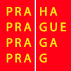 Instalace programu Software602 Form Filler
1) Stáhnout si instalační program Software602 Form Filler z internetu.POSTUP:
www.602.cz -> Ke stažení Form Filler (úplně dole na stránce) ->Verze pro Windows -> STÁHNOUT (vybrat místo na PC)
2) Spustit instalační program.
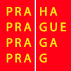 Průběh instalace
Po spuštění instalačního programu vyberte jazyk pro danou instalaci, proběhne příprava instalace pro vybranou jazykovou lokalizaci.
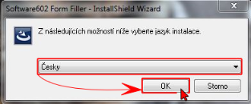 Zvolte jazyk Česky a klikněte na OK.
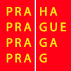 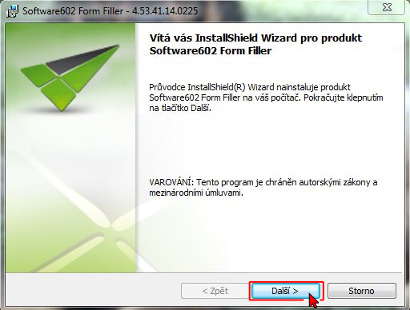 Potvrďte uvítání kliknutím na tlačítko Další.
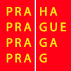 V dialogu „Licenční smlouva“ si přečtěte a potvrďte licenční ujednání.
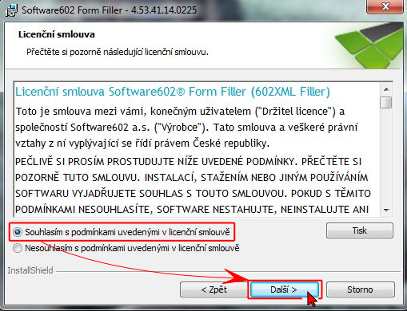 Souhlasím s podmínkami uvedenými v licenční smlouvě a klikněte na Další.
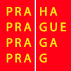 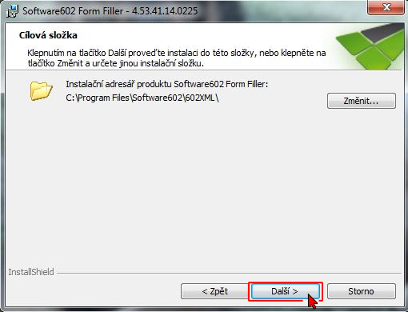 V dialogu „Cílová složka“ potvrďte nebo tlačítkem Změnit vyberte adresář, kam bude Software602 Form Filler nainstalován.
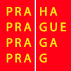 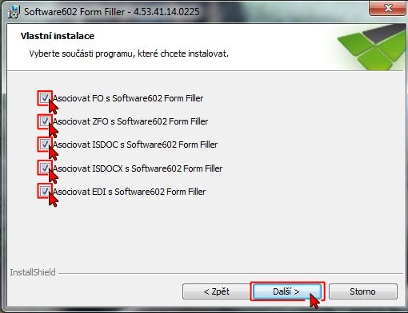 Zaškrtněte všechna pole pro asociaci přípon s programem Form Filler a pokračujte tlačítkem Další.
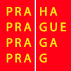 Klikněte na tlačítko Instalovat.
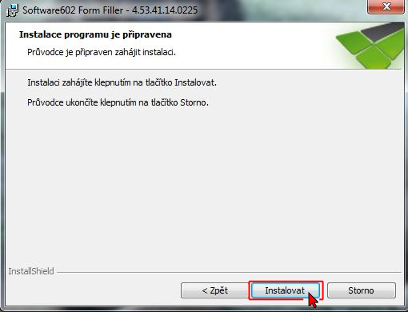 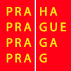 Instalace programu...
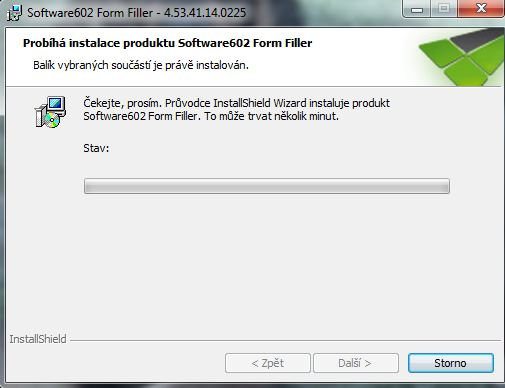 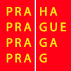 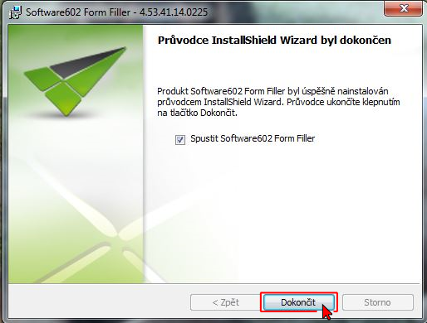 Můžete ponechat zaškrtlou volbu Spustit Software602 Form Filler, nebo ji odškrtnout, pokud si nepřejete program spustit. Klikněte na Dokončit.
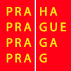